MODELO DE INTEGRIDAD
Unidad Funcional de Integridad Institucional (UFII)
Sin ética
Con ética
GESTIÓN DE CONFLICTO DE INTERESES
JOSÉ AURELIO RAMÍREZ GARRO
Gerente General
27 marzo de 2024
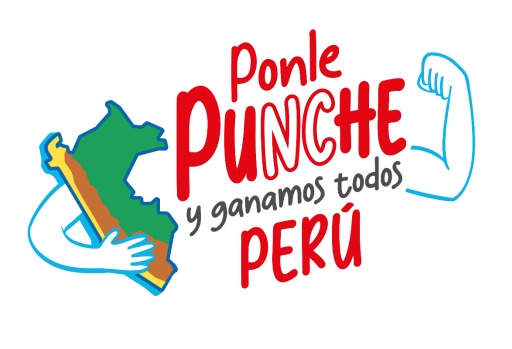 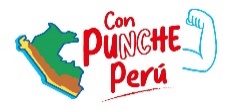 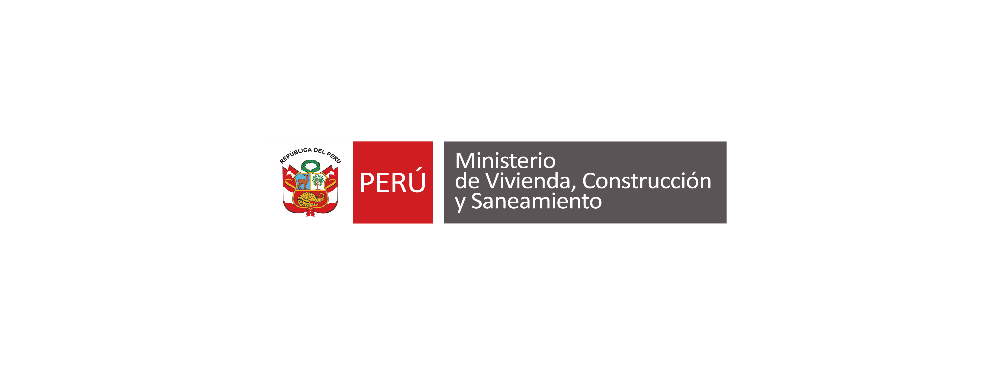 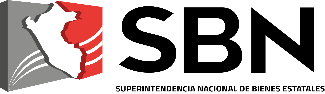 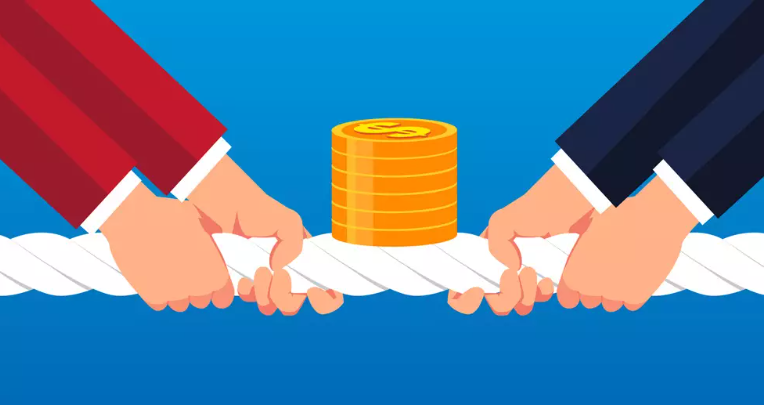 CONFLICTO DE INTERESES
Es la situación en la que los intereses privados del servidor colisionan con el interés público y con el ejercicio de sus funciones, entendiéndose que cualquier actuación que realiza debe estar dirigida a asegurar el interés público, y no a favorecer intereses personales o de terceros.
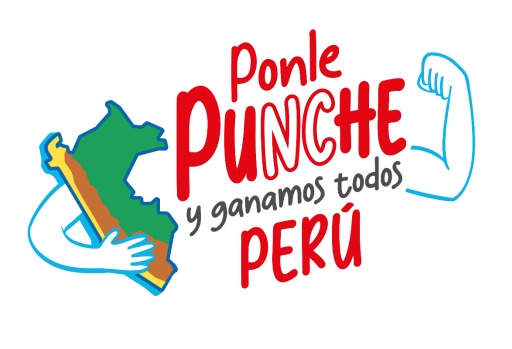 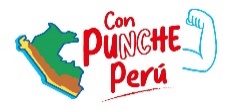 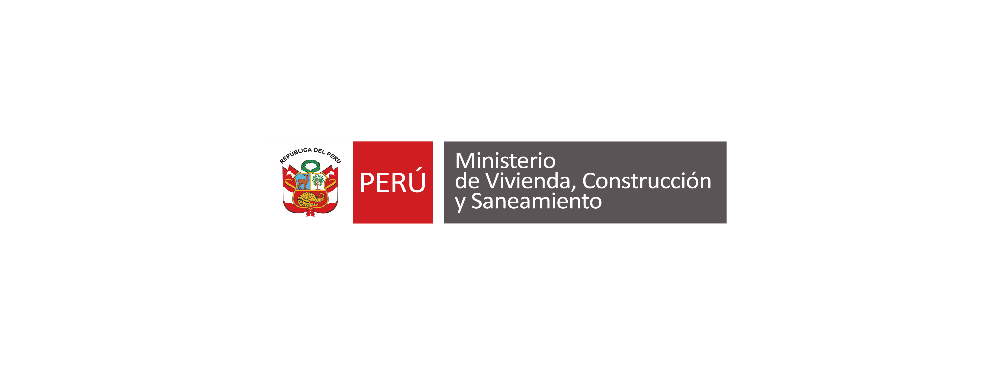 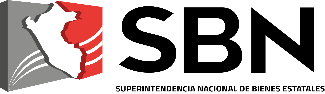 MEDIDAS PARA FORTALECER LA INTEGRIDAD Y LUCHA CONTRA LA CORRUPCIÓN 
(D. S. 042-2018-PCM) 
7. Lineamientos para la gestión de conflictos de intereses.
Es el instrumento mediante el cual se establecen orientaciones prácticas para que los funcionarios y servidores públicos identifiquen y resuelvan situaciones en las que se presentan conflictos de intereses. (artículo 4 numeral 7)
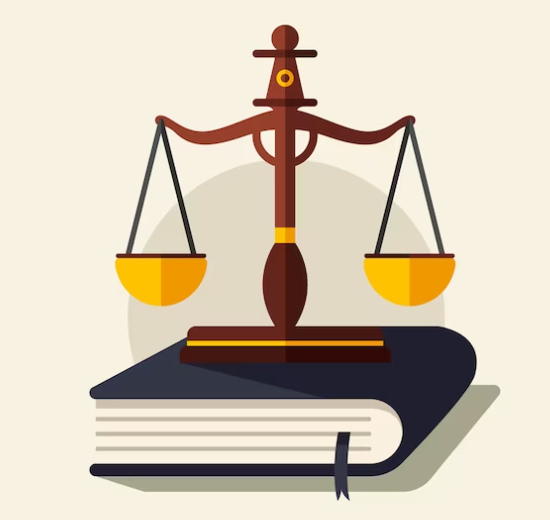 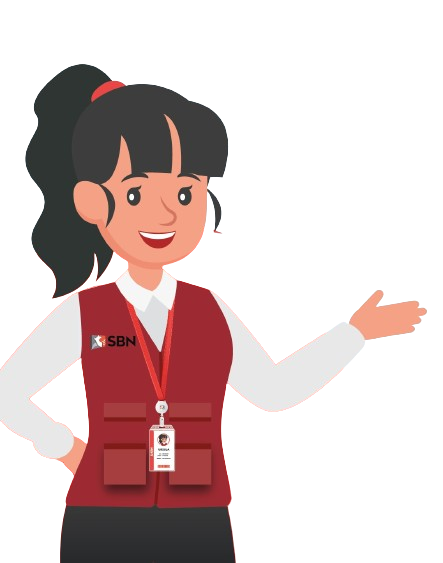 DIRECTIVA 002-2021-PCM/SIP “LINEAMIENTOS PARA FORTALECER UNA CULTURA DE INTEGRIDAD EN LAS ENTIDADES DEL SECTOR PÚBLICO” 
(Resolución 002-2019-PCM/SIP)
El modelo de integridad a implementar en las entidades comprende seis componentes, siendo uno de ellos el denominado “Políticas de integridad”. Este se desarrolla, entre otros, a través del subcomponente “Prevención y mitigación de conflictos de intereses”. (numeral 5.2.3.2)
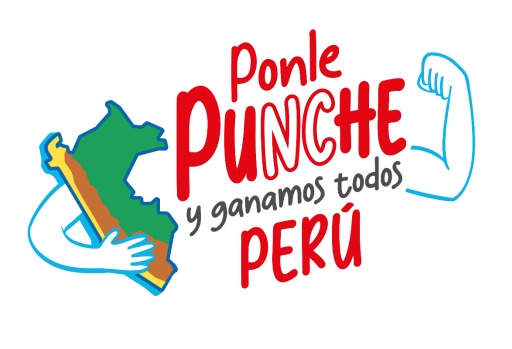 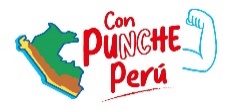 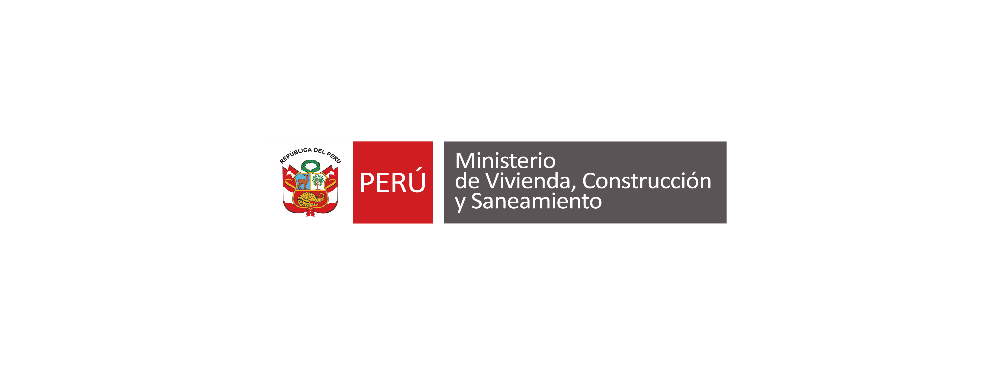 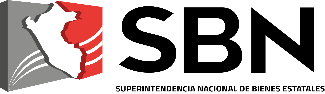 LEY N.º 31227 Y SU REGLAMENTO, (RESOLUCIÓN DE CONTRALORÍA N.º 162-2021-CG) y  MODIFICATORIA (RESOLUCIÓN DE CONTRALORÍA N° 291-2023-CG)
Establece la declaración jurada de intereses de los funcionarios y servidores del Estado como instrumento para la detección y prevención de conflictos de intereses y requisito indispensable para el ejercicio del cargo o función pública.
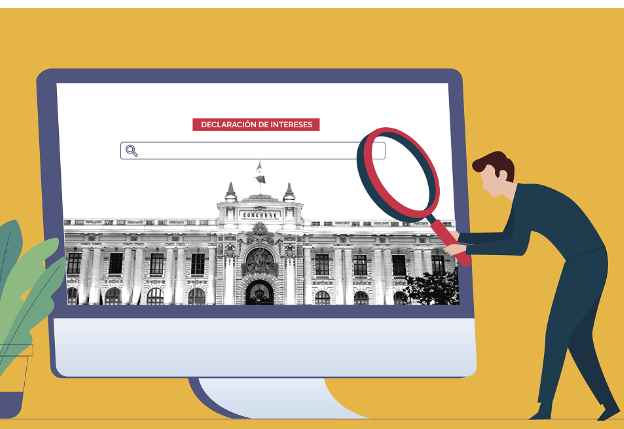 En caso la Contraloría advierta conflictos de intereses aparentes o potenciales, lo comunicará a la oficina de integridad de la entidad, con el fin de que esta adopte las acciones correspondientes. 
(Art. 9 de la ley)
La Contraloría coordina con las oficinas de integridad de las entidades actividades de sensibilización, capacitación y difusión dirigidas a prevenir y mitigar conflictos de intereses.
 (Art. 22 del reglamento)
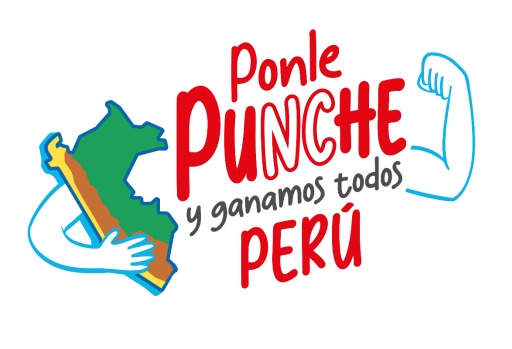 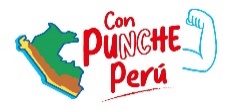 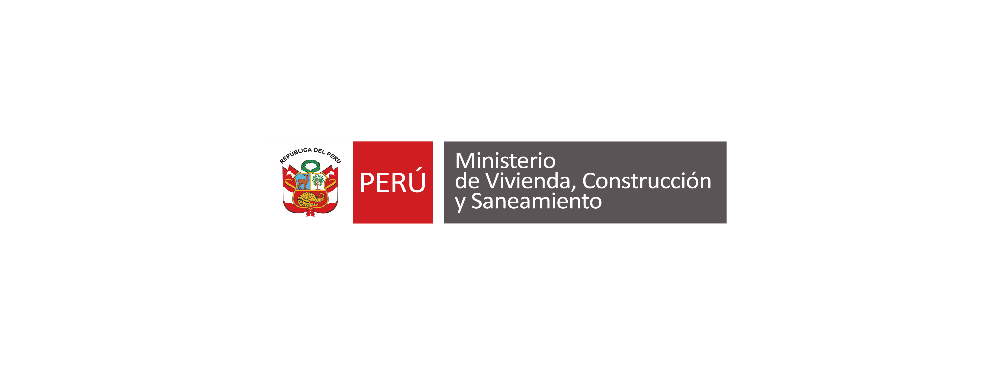 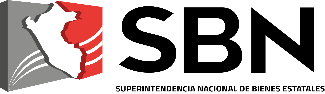 CÓDIGO DE ÉTICA DE LA FUNCIÓN PÚBLICA
 (Ley N.º 27815)
Principio de Probidad
El servidor público debe procurar satisfacer el interés general y desechando todo provecho o ventaja personal. (artículo 6 numeral 2).
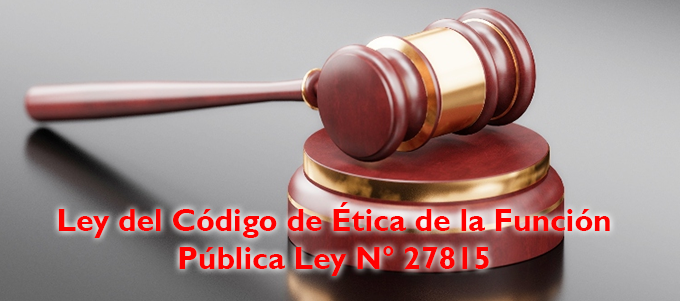 Deber de Neutralidad
El servidor público debe demostrar independencia a sus vinculaciones con personas, partidos políticos o instituciones. (artículo 7 numeral 1).
Prohibición Ética de mantener Intereses de Conflicto
El servidor público está prohibido de aceptar situaciones en cuyo contexto sus intereses personales, laborales, económicos o financieros pudieran estar en conflicto con el cumplimiento de los deberes y funciones a su cargo. (artículo 8 numeral 1).
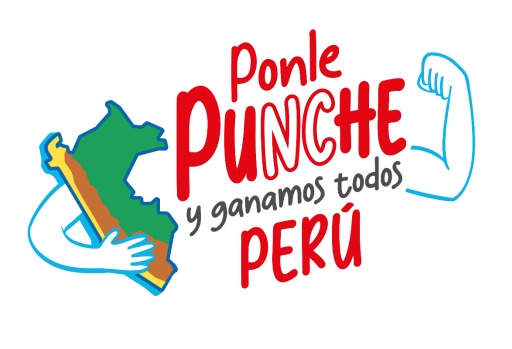 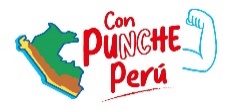 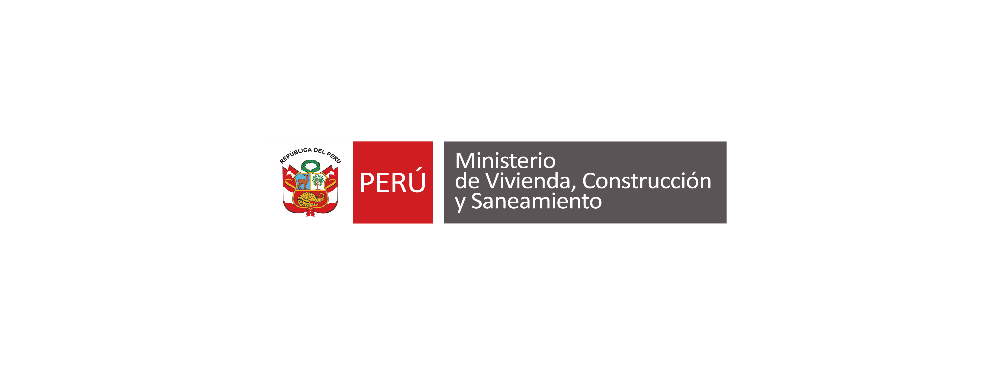 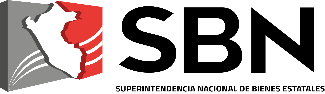 TIPOS DE CONFLICTO DE INTERÉS
Conflicto de intereses aparente
1)
Cuando la concurrencia de intereses del obligado puede ejercer una influencia indebida en él, aún cuando, de hecho, no lo ejerza.
Conflicto de intereses potencial
2)
Cuando el obligado tiene intereses privados que podrían en el futuro causarle un conflicto con el interés público que debe resguardar, aunque no exista ahora este conflicto.
Conflicto de intereses real
3)
Cuando el interés privado del obligado -en efecto- interfiere con sus obligaciones públicas, afectando su independencia e imparcialidad y se plasma a través de una toma de decisión o tramitación, atendiendo a su interés personal o de terceros.
CORRUPCIÓN
CONFLICTO DE INTERESES 
POTENCIAL 
APARENTE 
El servidor se abstiene
REAL
El servidor NO se 
abstiene
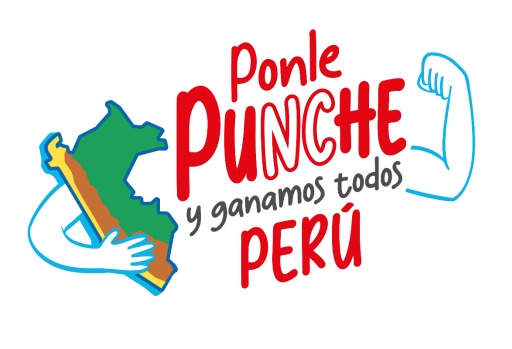 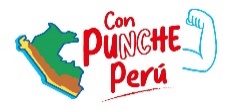 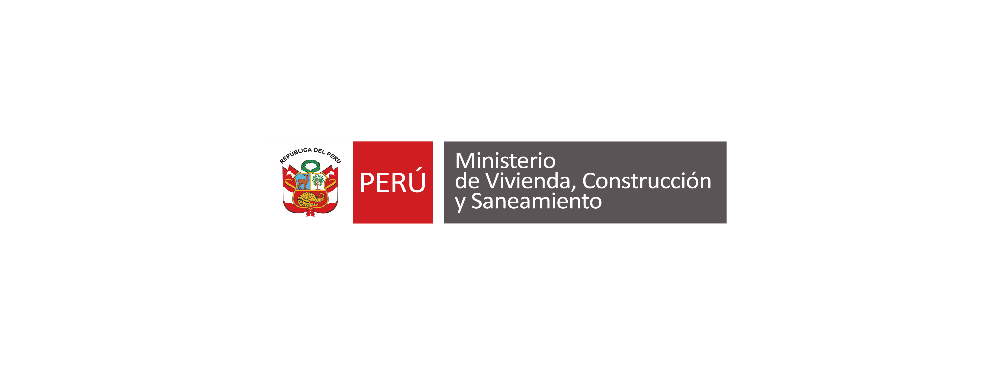 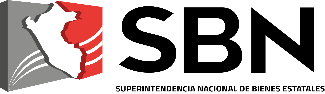 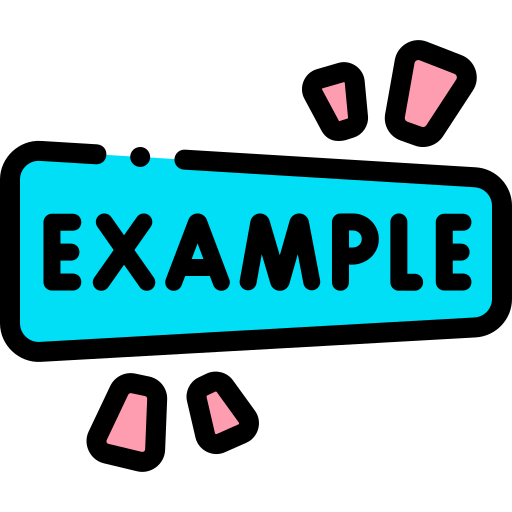 Ejemplos
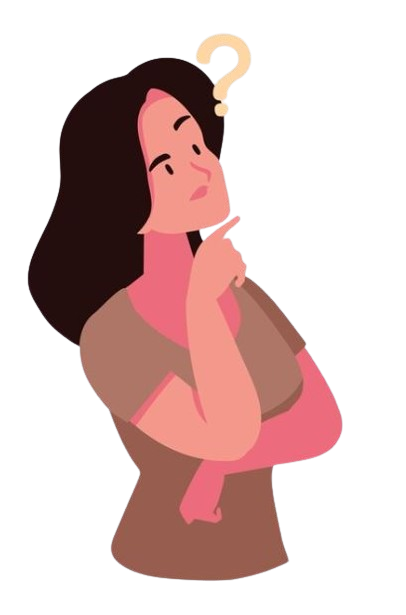 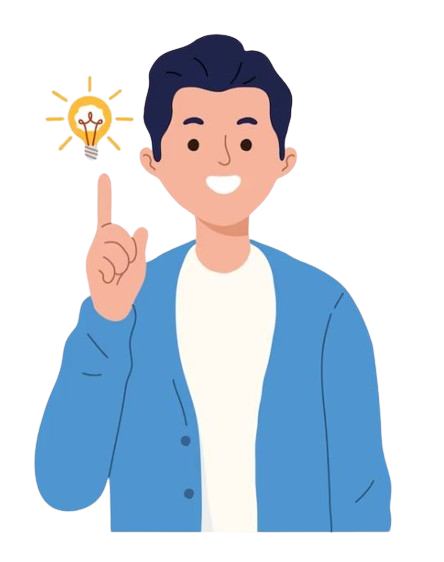 de conflictos de intereses
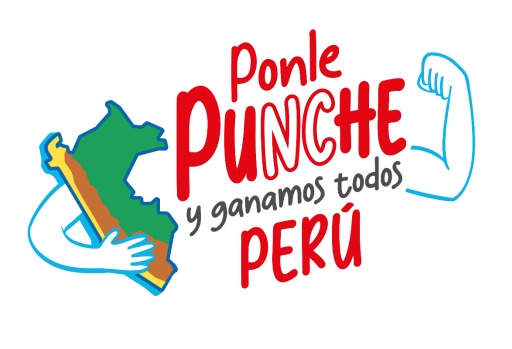 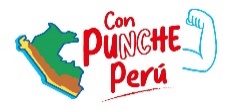 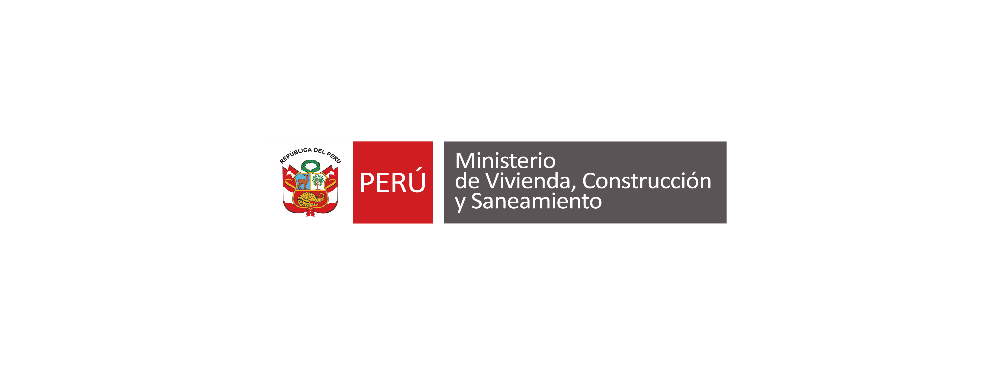 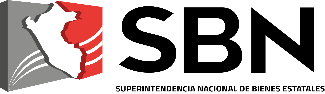 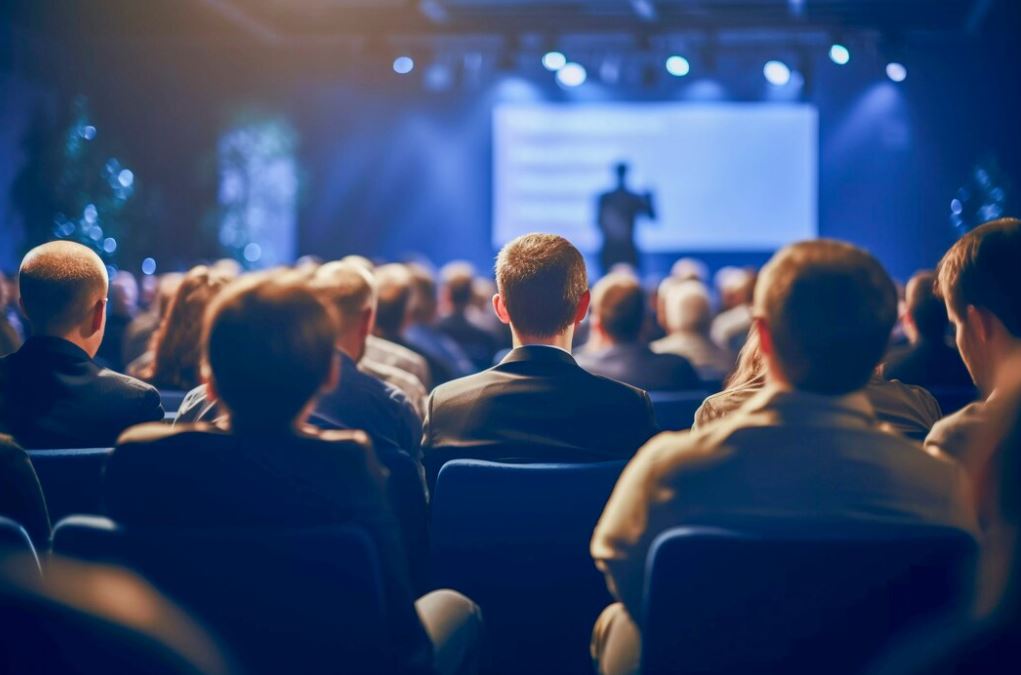 Caso 1
Se le encarga organizar una conferencia, charla de capacitación o similar y contrata o promueve la contratación de un local donde su cónyuge es gerente.
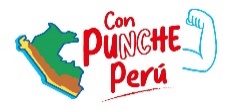 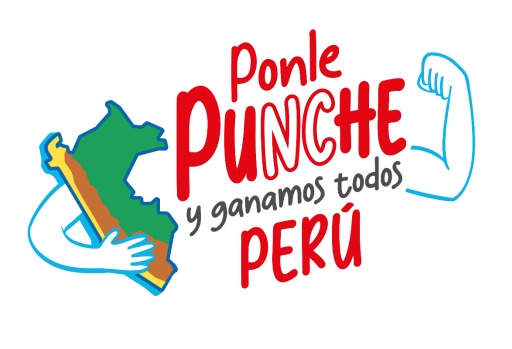 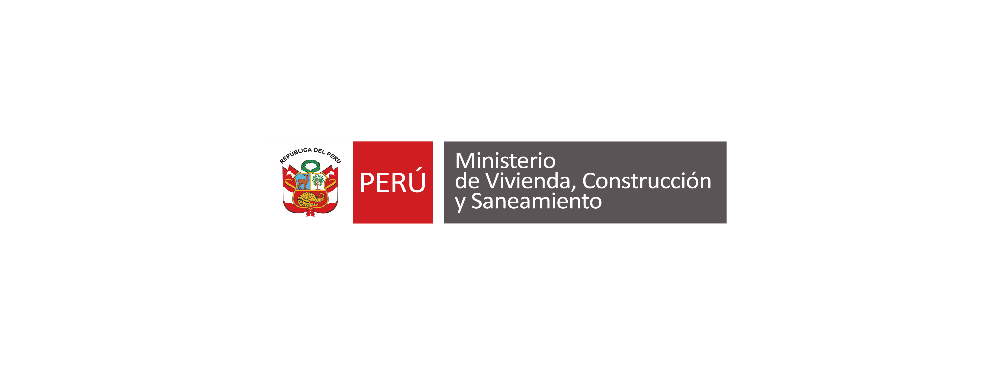 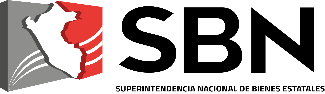 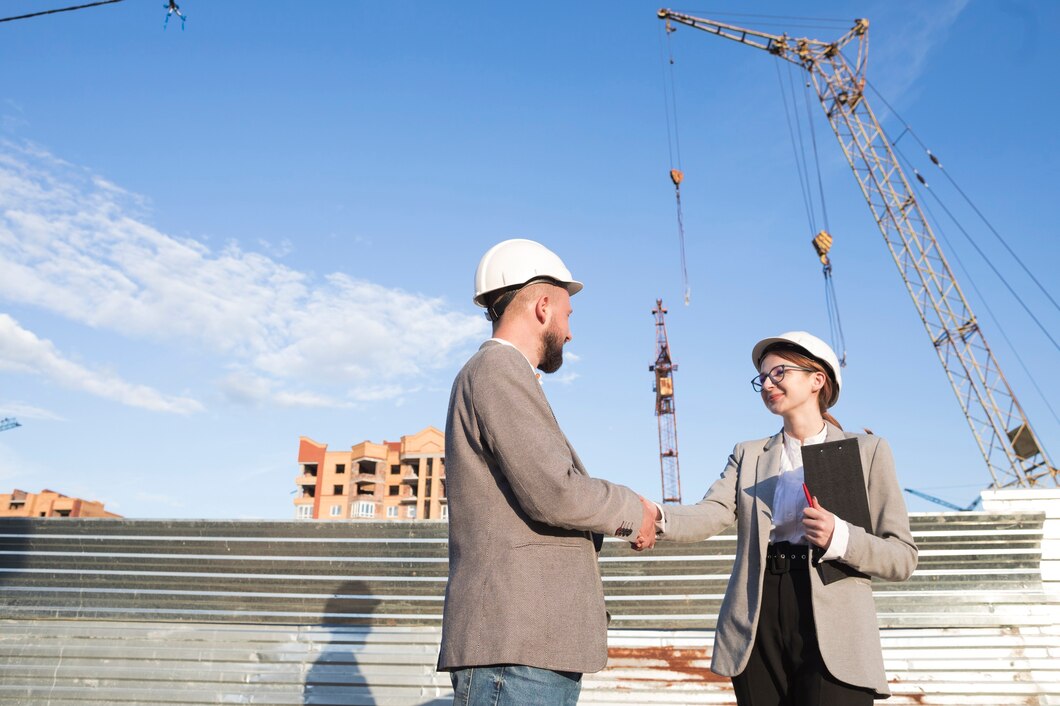 Caso 2
Es miembro de un comité de contrataciones a cargo de un proceso donde su hermano, que posee su propia constructora, es uno de los licitadores.
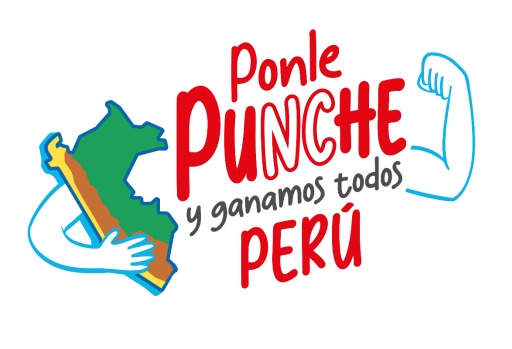 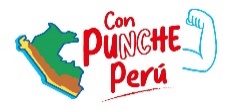 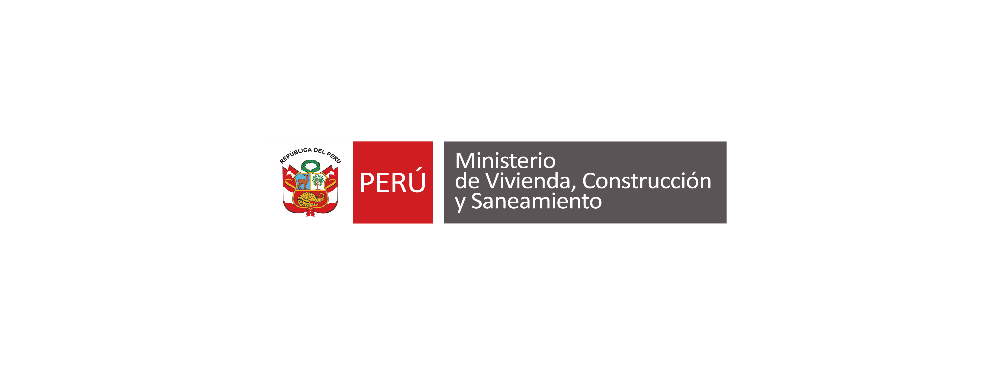 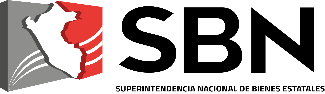 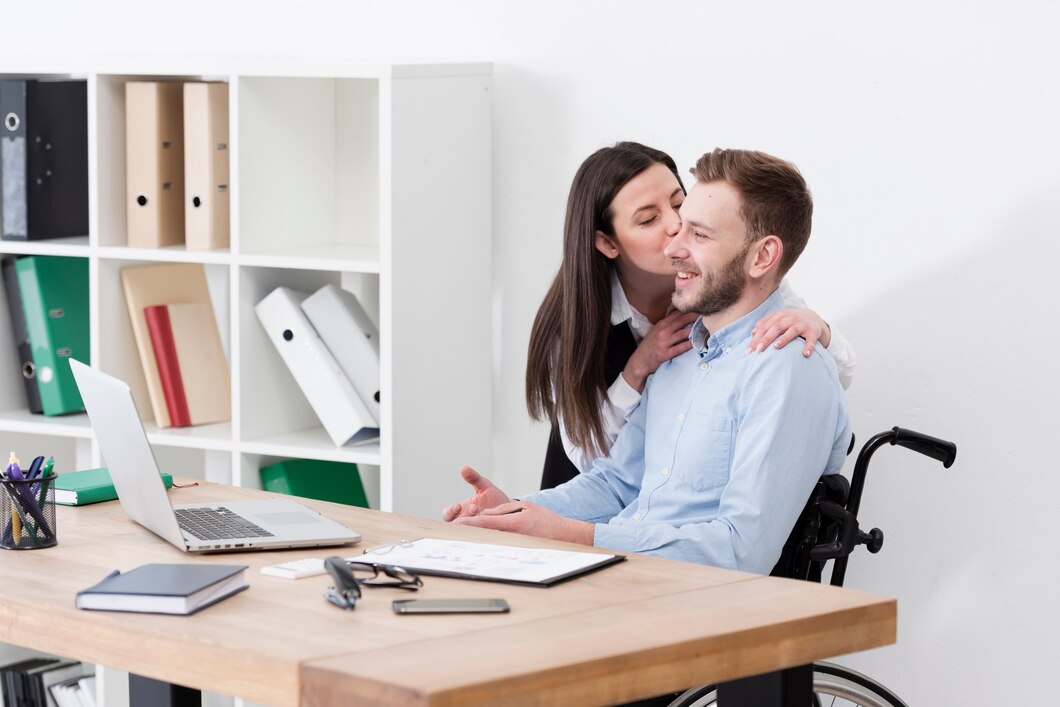 Caso 3
Caso 3
Mantiene una relación sentimental con un subordinado.
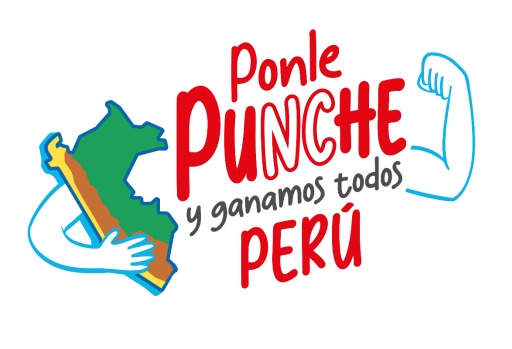 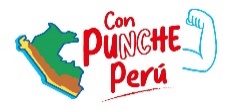 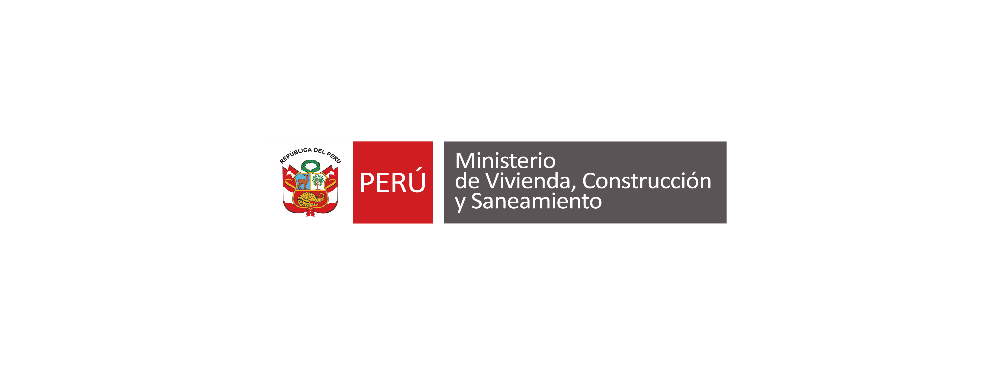 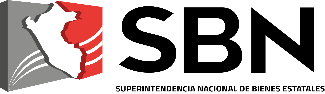 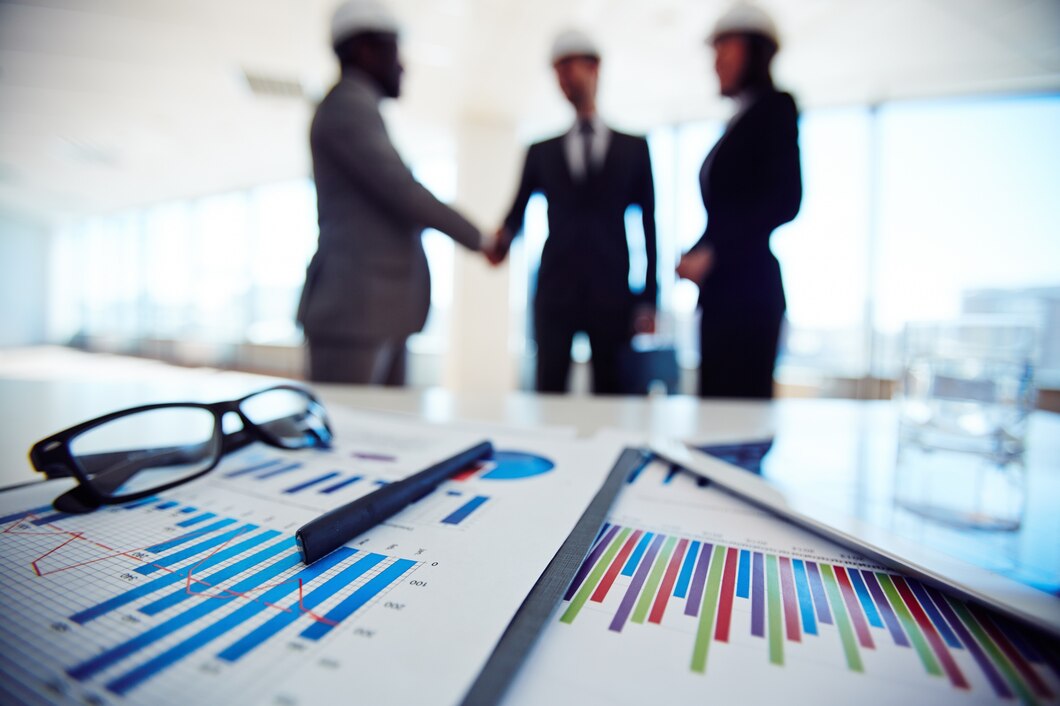 Caso 4
Trabaja en abastecimiento y tiene acciones en una empresa de servicios generales que hace negocios con la entidad.
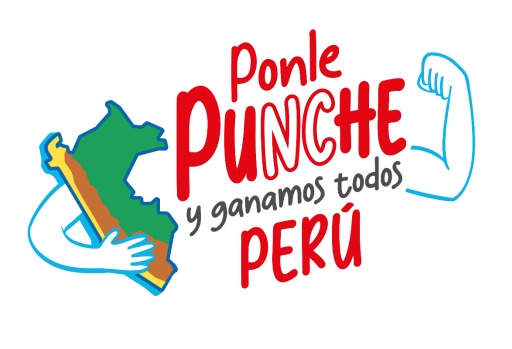 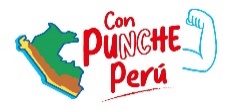 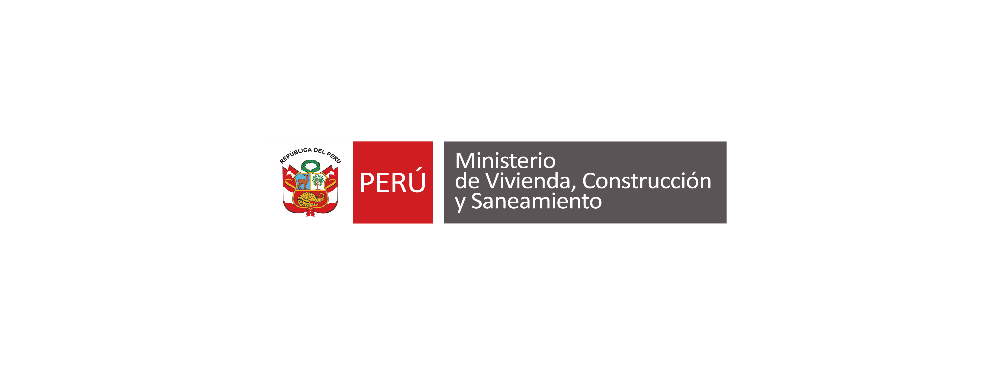 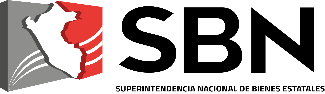 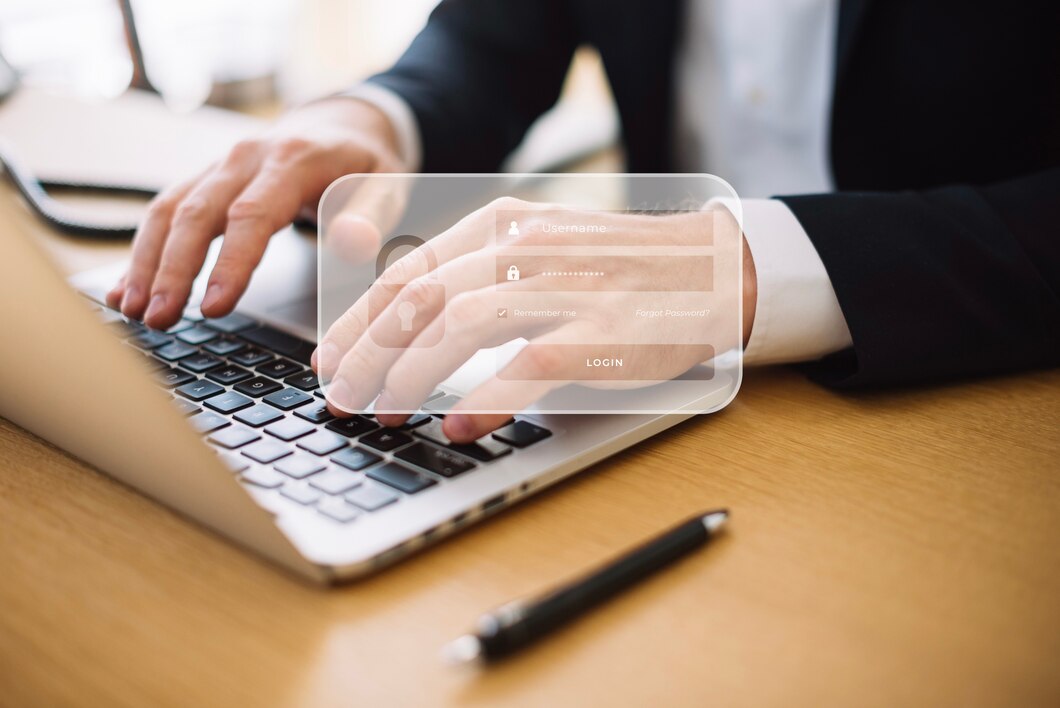 Caso 5
Utiliza información o documentación obtenida en la entidad para un emprendimiento privado o para fines personales.
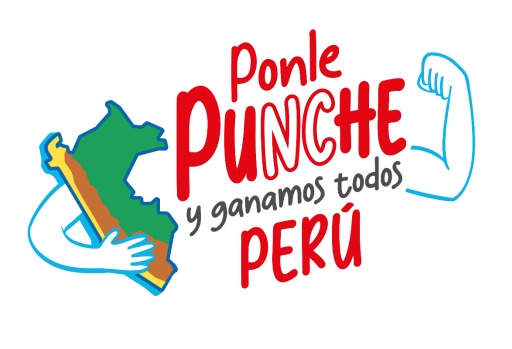 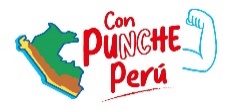 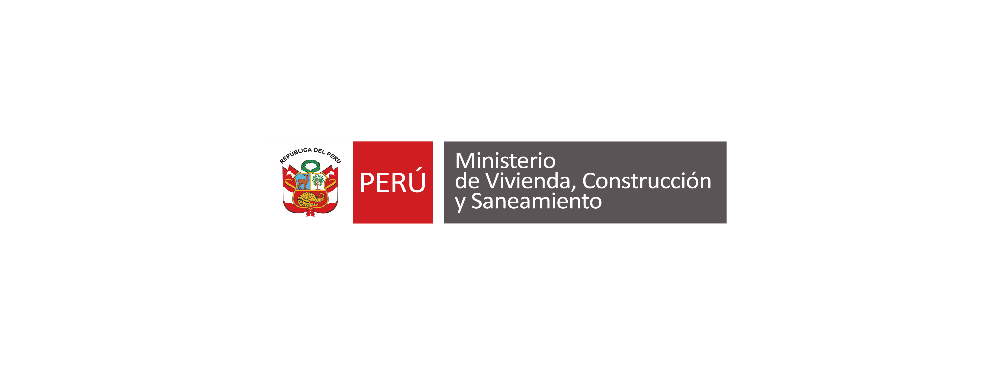 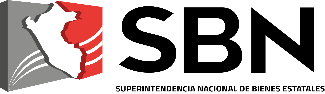 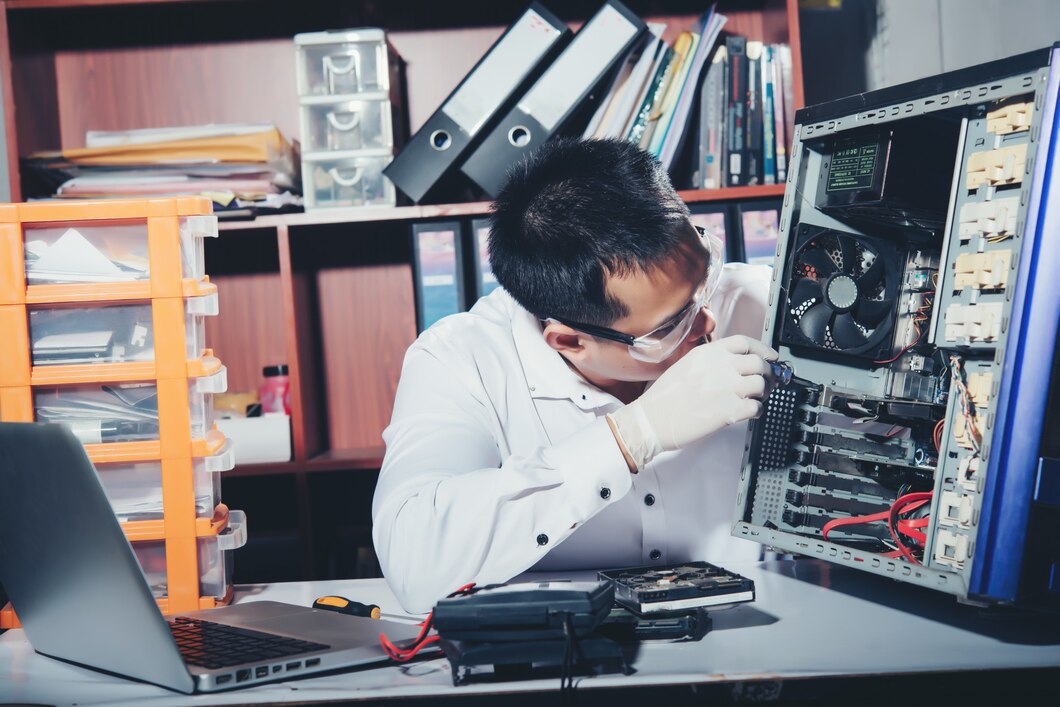 Caso 6
Trabaja en tecnología de la información y pone en marcha un negocio paralelo en el que realiza el mantenimiento de las computadoras personales.
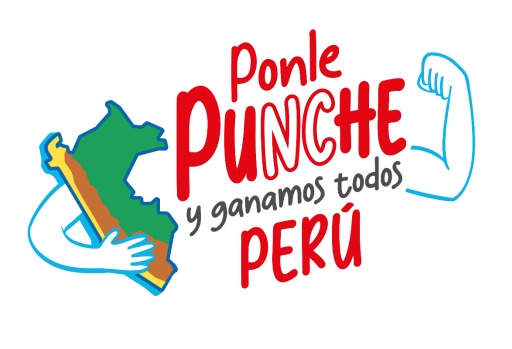 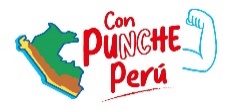 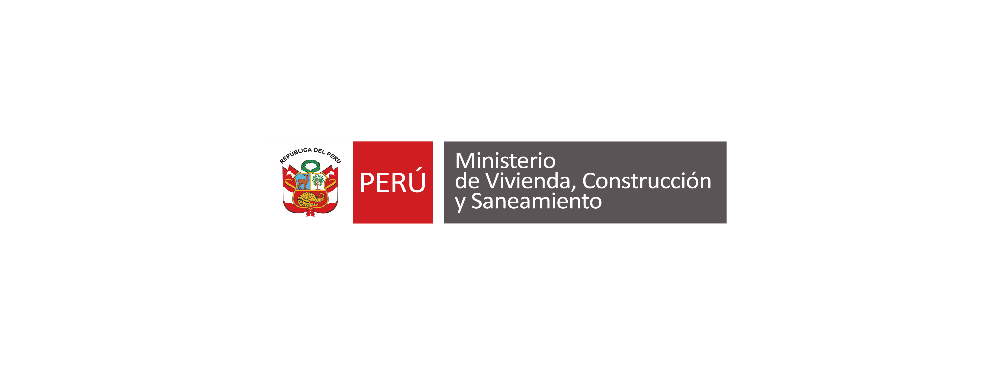 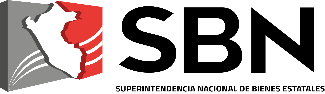 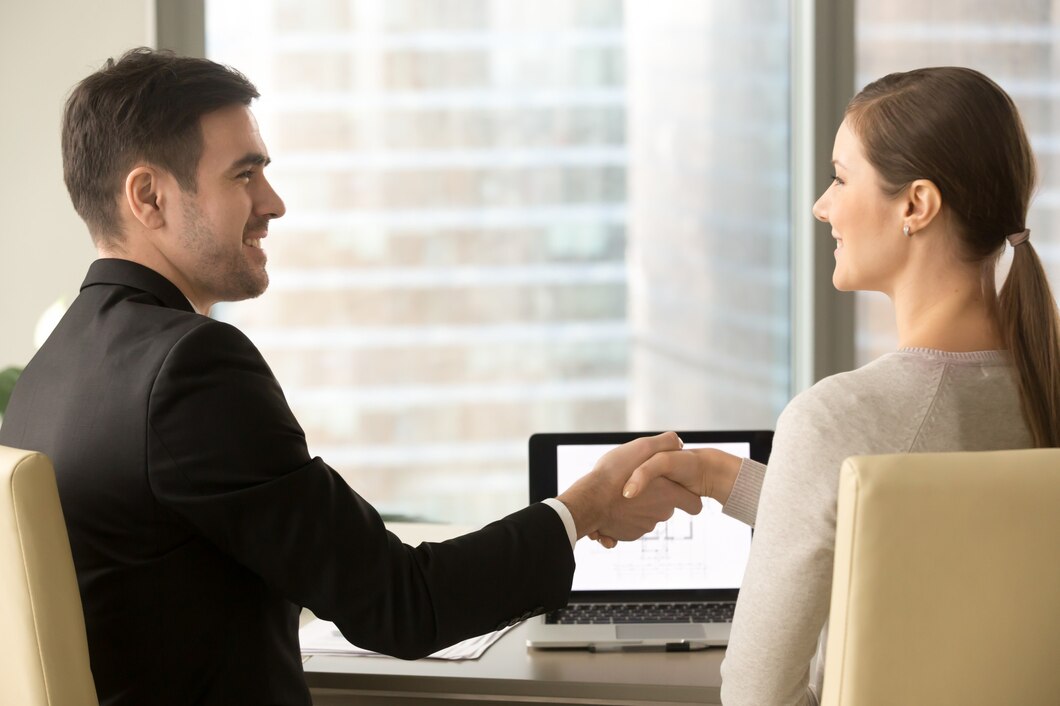 Caso 7
Contratación de personal sin acreditación de perfil idóneo
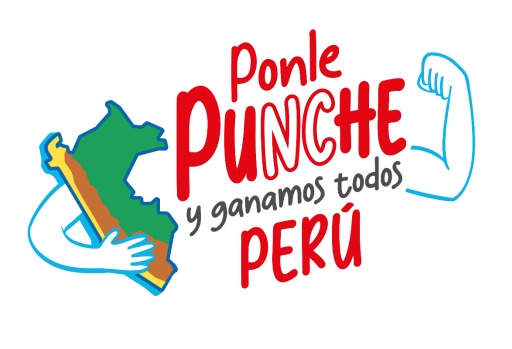 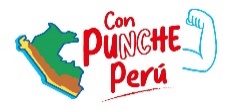 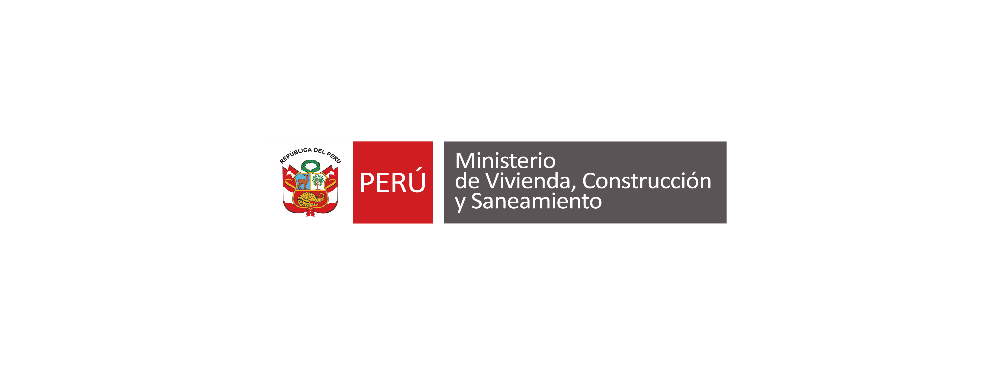 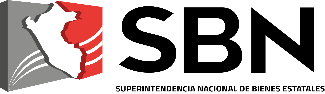 TEXTO ÚNICO ORDENADO DE LA LEY DEL PROCEDIMIENTO ADMINISTRATIVO GENERAL (D. S. 004-2019-JUS)
Artículo 99.- Causales de abstención
La autoridad que tenga facultad resolutiva o cuyas opiniones sobre el fondo del procedimiento puedan influir en el sentido de la resolución, debe abstenerse de participar en los siguientes casos:
1
4
2
3
6
5
Si personalmente, o bien su cónyuge, conviviente o algún pariente dentro del cuarto grado de consanguinidad o segundo de afinidad, tuviere interés en el asunto de que se trate o en otro cuya resolución pueda influir.
Si es cónyuge, conviviente, pariente dentro del cuarto grado de consanguinidad o segundo de afinidad, con cualquiera de los administrados
Si ha tenido intervención como asesor, perito o testigo en el mismo procedimiento, o, si como autoridad hubiere manifestado previamente su parecer sobre el mismo.
Cuando tuviere o hubiese tenido en los últimos doce meses relación de servicio o de subordinación con cualquiera de los administrados.
Cuando tuviere amistad íntima, enemistad manifiesta o conflicto de intereses con cualquiera de los administrados.
Por motivos de decoro, mediante resolución debidamente fundamentada.
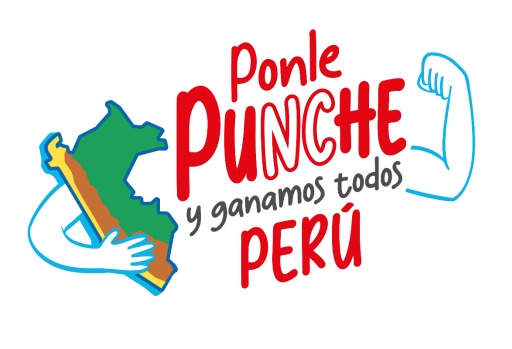 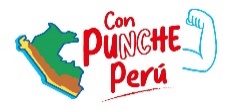 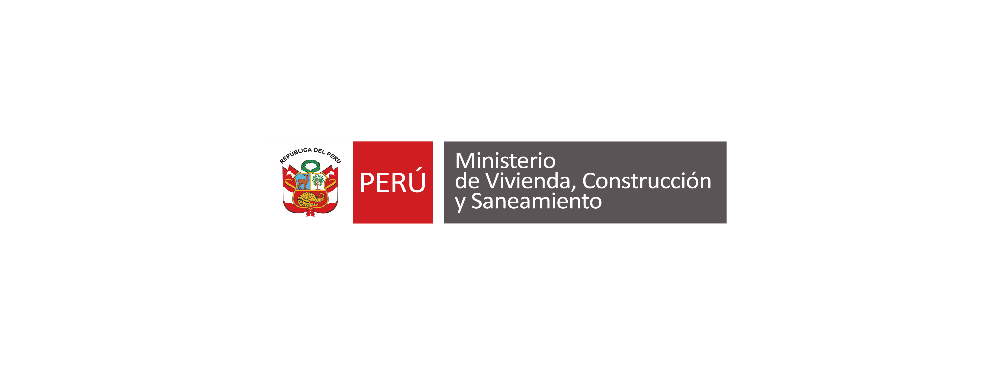 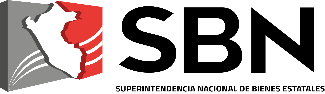 LEY N.º 31564 “LEY DE PREVENCIÓN Y MITIGACIÓN DEL CONFLICTO DE INTERESES EN EL ACCESO Y SALIDA DEL PERSONAL DEL SERVICIO PÚBLICO”
SUJETOS DEL SECTOR PRIVADO
Directores, apoderados, gerentes, asesores o consultores de las empresas vinculadas a las actividades de competencia de la entidad pública
SUJETOS DEL SECTOR PÚBLICO
Altos funcionarios de las entidades y servidores que han accedido a información privilegiada
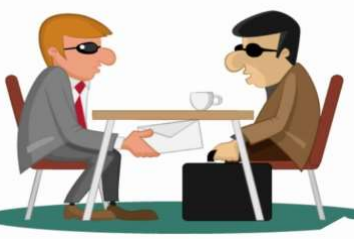 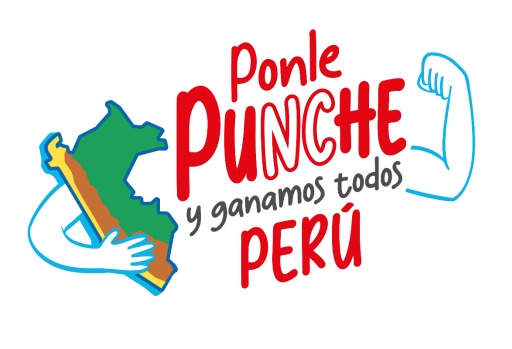 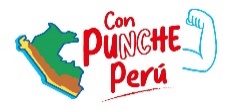 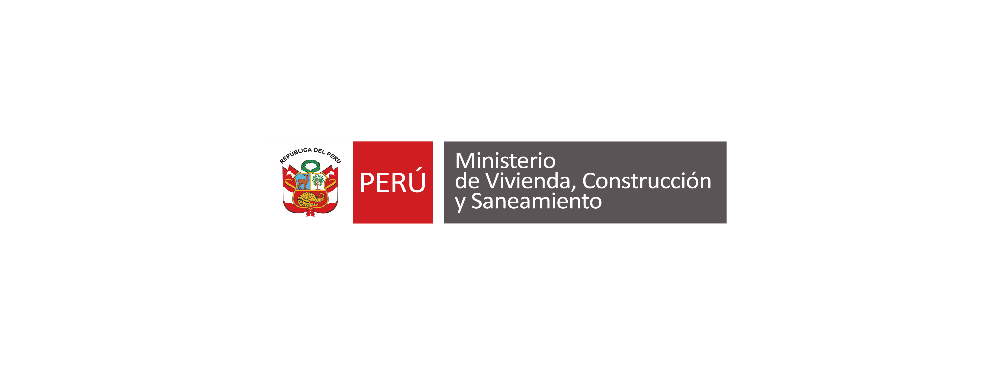 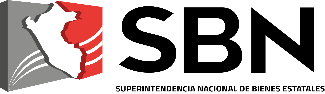 B
Aceptar representaciones, incluso ad honorem.
A
C
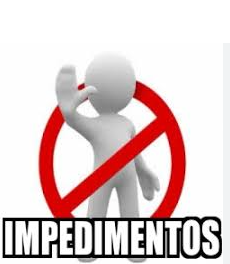 Prestar servicios bajo cualquier modalidad laboral o contractual.
Formar parte del directorio u ocupar un cargo gerencial.
IMPEDIMENTOS
D
El sujeto del sector público, respecto a las empresas que resultaron beneficiarias con un acto administrativo, hasta un año de la extinción de su vínculo
Adquirir directa o indirectamente acciones o participaciones.
F
Efectuar gestiones de intereses.
d) Adquirir directa o indirectamente acciones o participaciones.
E
f) Efectuar gestiones de intereses.
Celebrar contratos civiles o mercantiles.
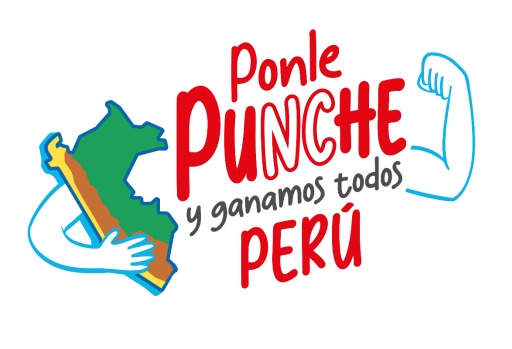 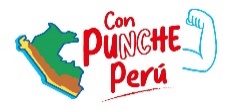 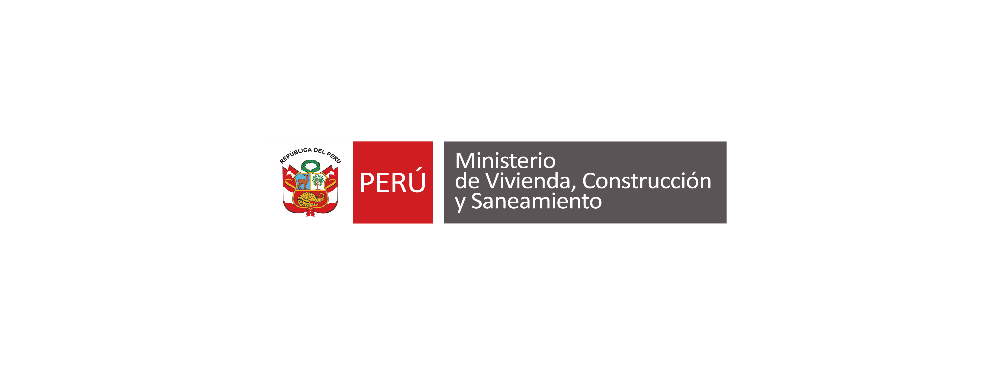 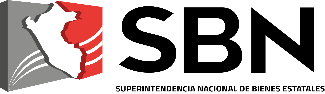 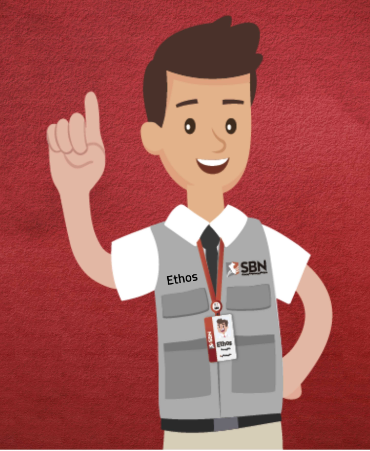 Gracias
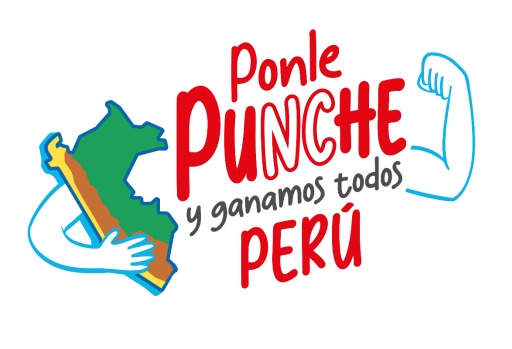 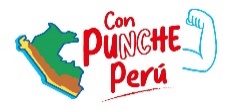 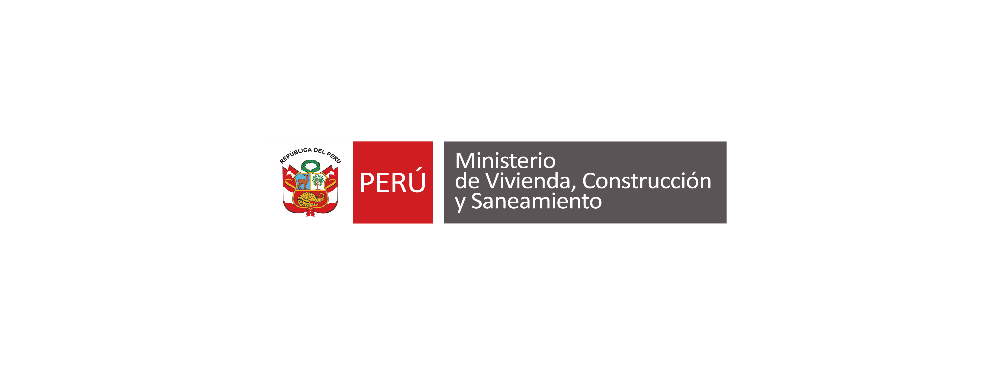 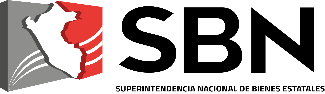